Joseph Crisp
J.crisp.1@research.gla.ac.uk
Supervisors: Rowland Kao, Ruth Zadoks
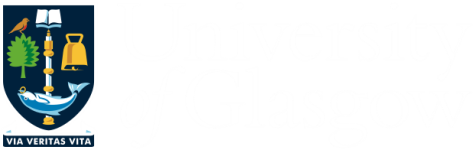 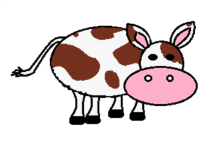 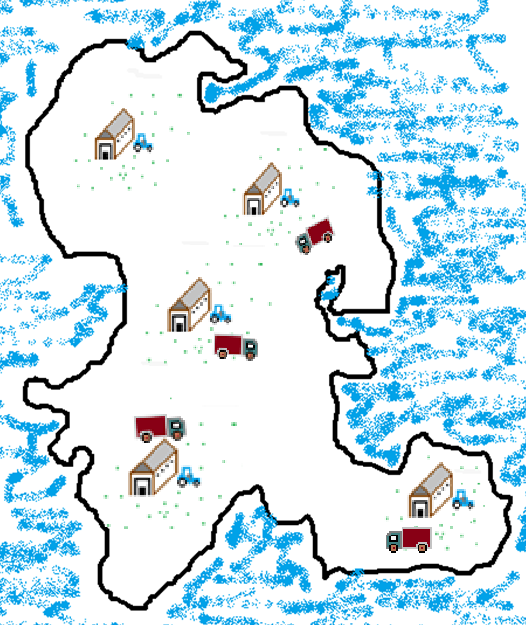 WGS and Bovine TB
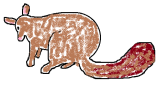 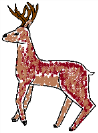 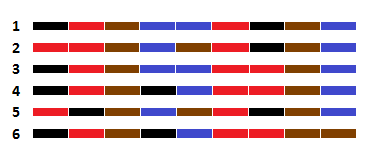 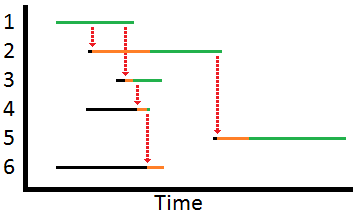 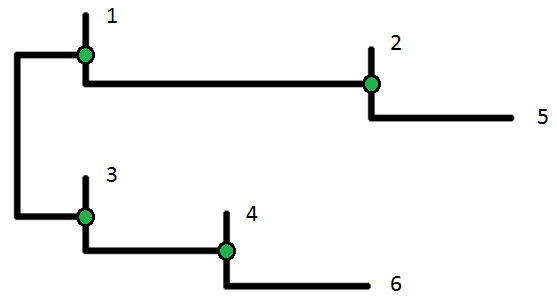 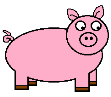 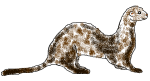 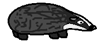